Operacijski sistemi
Kaj je operacijski sistem?
OPERACIJSKI SISTEM ALI KRAJŠE OS JE PROGRAM, KI NADZORUJE DELOVANJE VSEH DELOV RAČUNALNIŠKEGA SISTEMA, TAKO STROJNIH KOT PROGRAMSKIH, TER HKRATI OMOGOČA UPORABNIKU, DA KORISTI MOŽNOSTI, KI JIH NUDI SISTEM.
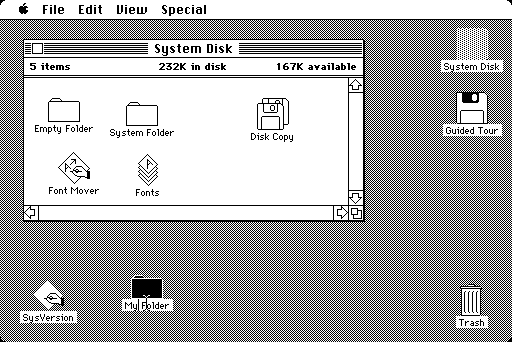 Mac OS (Apple Computer) je postal prvi široko razširjeni OS, ki je imel grafični uporabniški vmesnik (GUI).
Naloge operacijskih sistemov:
POSTAVITEV UPORABNIŠKEGA VMESNIKA 
DODELJEVANJE PROCESORJA IN SINHRONIZACIJA 
UPRAVLJANJE Z NALOGAMI (POSLI)
UPRAVLJANJE S PODATKI (DATOTEKAMI)
UPRAVLJANJE Z VHODNO / IZHODNIMI ENOTAMI
OBDELAVA PREKINITEV 
ZAŠČITA NA NIVOJU SISTEMA 
PODPIRANJE DALJINSKE NAPRAVE (OMREŽJA) INTERPRETIRANJE IN IZVAJANJE KONTROLNO – PROGRAMSKIH UKAZOV
Vrste operacijskih sistemov:
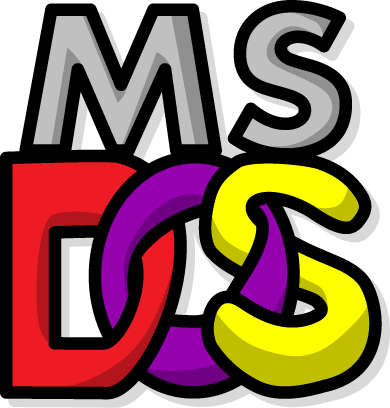 Enouporabniški, enoopravilni
dela lahko samo en uporabnik s samo enim programom,
MS-DOS, PalmOS, ...
Enouporabniški, večopravilni
dela lahko samo en uporabnik z več programi hkrati,
Microsoft Windows 95/98/NT, Windows 2000, 2003, ...
Večuporabniški, večopravilni
dela lahko več uporabnikov z več programi hkrati,
Microsoft Windows XP
Microsoft Windows Vista
Unix (OpenBSD, FreeBSD, ...)
Linux
Logotip MS-DOS-a
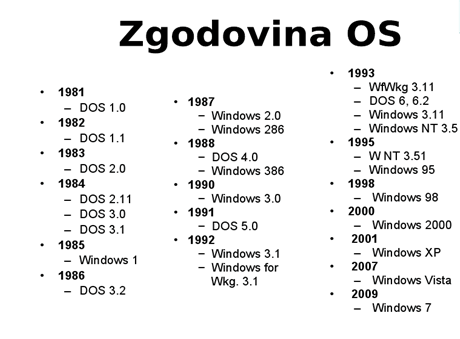 Katere so glavne naloge operacijskega sistema?
Dodeljevanje virov (CPE, pomnilniški prostor, vhodno/izhodne naprave) procesom
 	Časovno razporejanje opravil
 	Reševanje konfliktnih situacij (sočasni dostopi do virov)
 	Optimizacija in nadzira uporabe virov
 	Omogočanje dela uporabnikom ...
DELI OS:
jedra (kernel), ki skrbi za nadzor procesorja, pomnilnika, procesov in naprav v računalniku,
lupina (ang. shell) in ukazi za delo v njej,
sistemski programi, na primer prevajalniki, interpreterji, povezovalniki, nalagalniki,
uporabniškega vmesnika, ki skrbi za interakcijo med uporabnikom in računalnikom,
vmesniki za programiranje aplikacij.
KAJ SE NE UPOŠTEVA KOT OS?
vsi uporabniški programi,
programi kot so prevajalniki, urejevalniki besedil, razhroščevalniki...
večina pomožnih programov – npr. mkdir program za tvorjenje map ni del operacijskega sistema,
celo interpreterji kot so command.com ali lupine v linuxu niso del operacijskega sistema.
Najbolj znani os
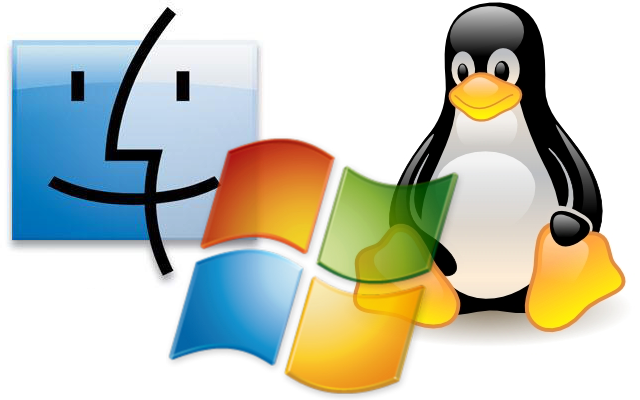 Najbolj znani OS: MacOS, Windows in Linux
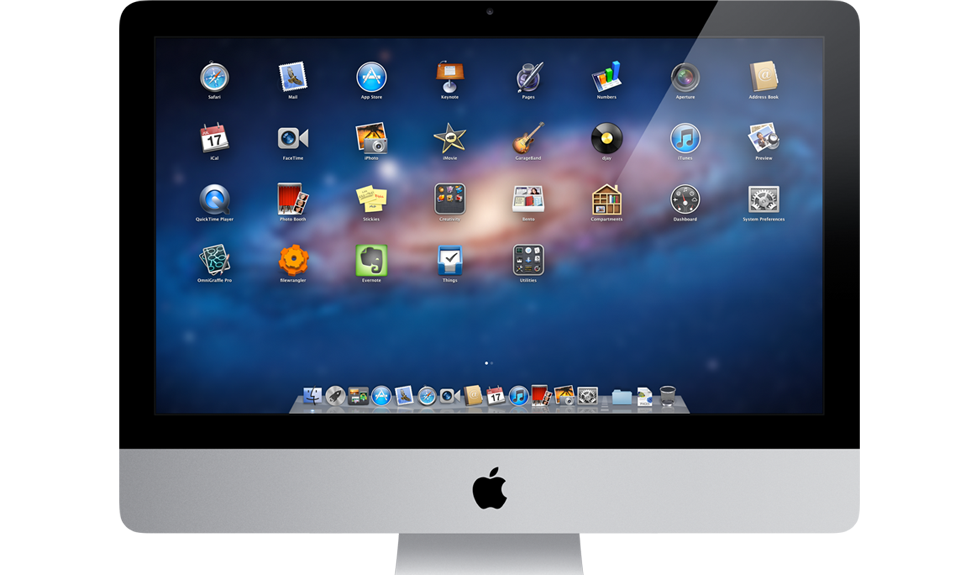 Applov OS
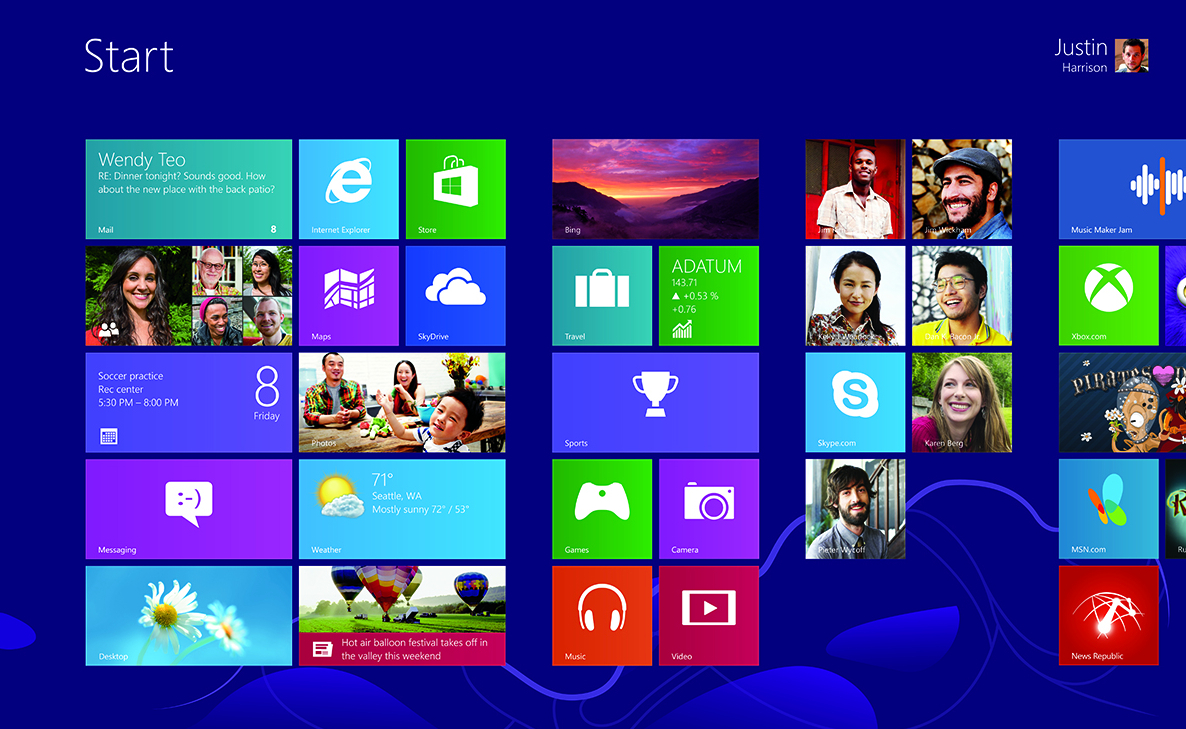 Windows 8 OS
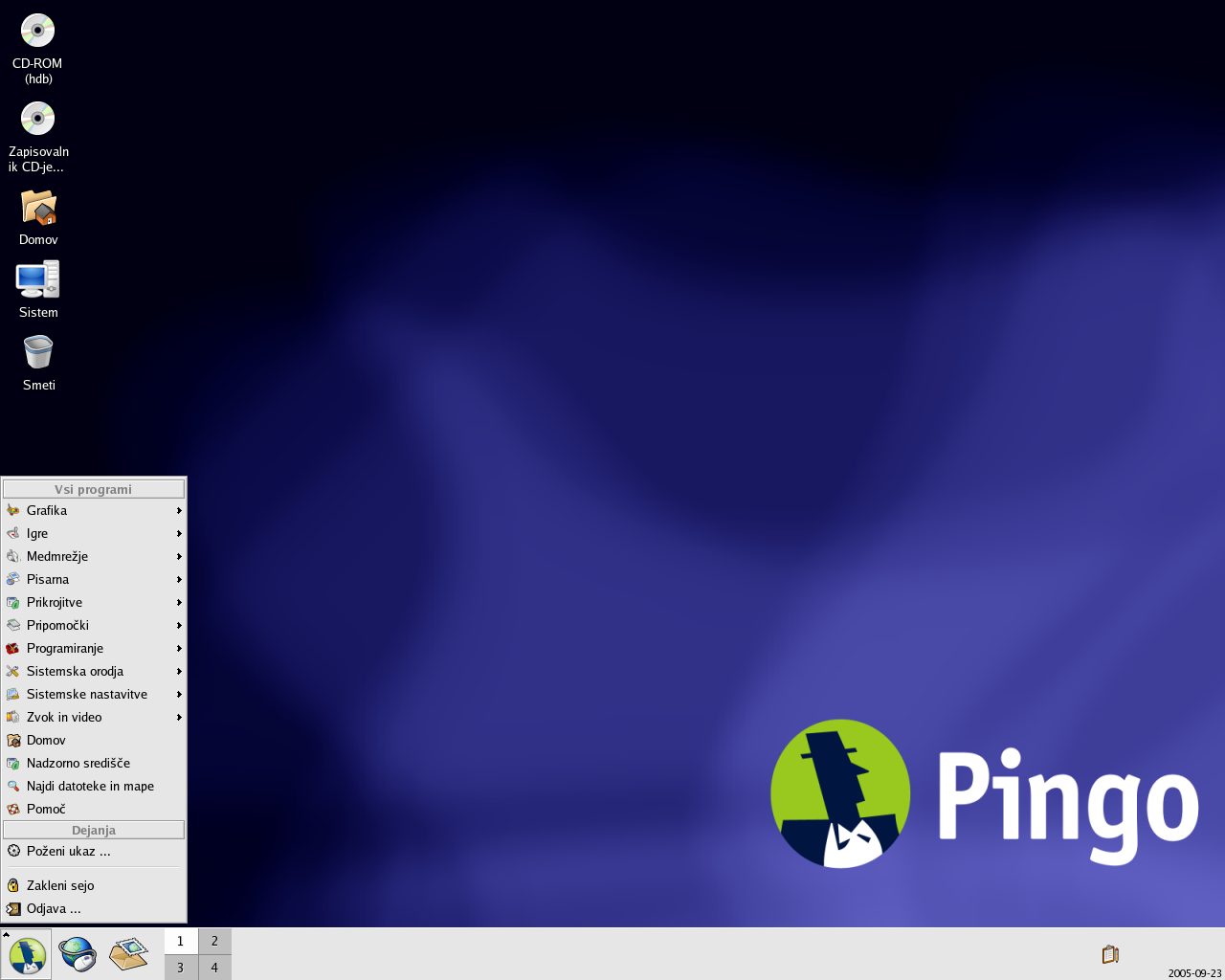 Linux OS, domača distribucija
Viri:
ftp://ftp.scv.si/vss/ms/renato_lukac/OPS/oper_sis.pdf
http://sl.wikipedia.org/wiki/Operacijski_sistem
http://colos1.fri.uni-lj.si/ERI/INFORMATIKA/INFORMACIJSKA_TEHNOLOGIJA/Razlaga_OS.html
http://www.s-sers.mb.edus.si/gradiva/rac/drugo/operacijski/02_osnove/07_datoteka.html
http://www.egradiva.net/moduli/upravljanje_programske/52_osnove/02_datoteka.html
http://www2.arnes.si/~sspmpese/i/Informatika1/Vaje1/ProjNaloge/V01-2/1a2DamisJ.html#_Toc511693803
http://www.mojmikro.si/geekfest/moram_imeti/sanjski_operacijski_sistem
http://colos1.fri.uni-lj.si/ERI/RACUNALNISTVO/OS/osnove_operacijskih_sistemov.html
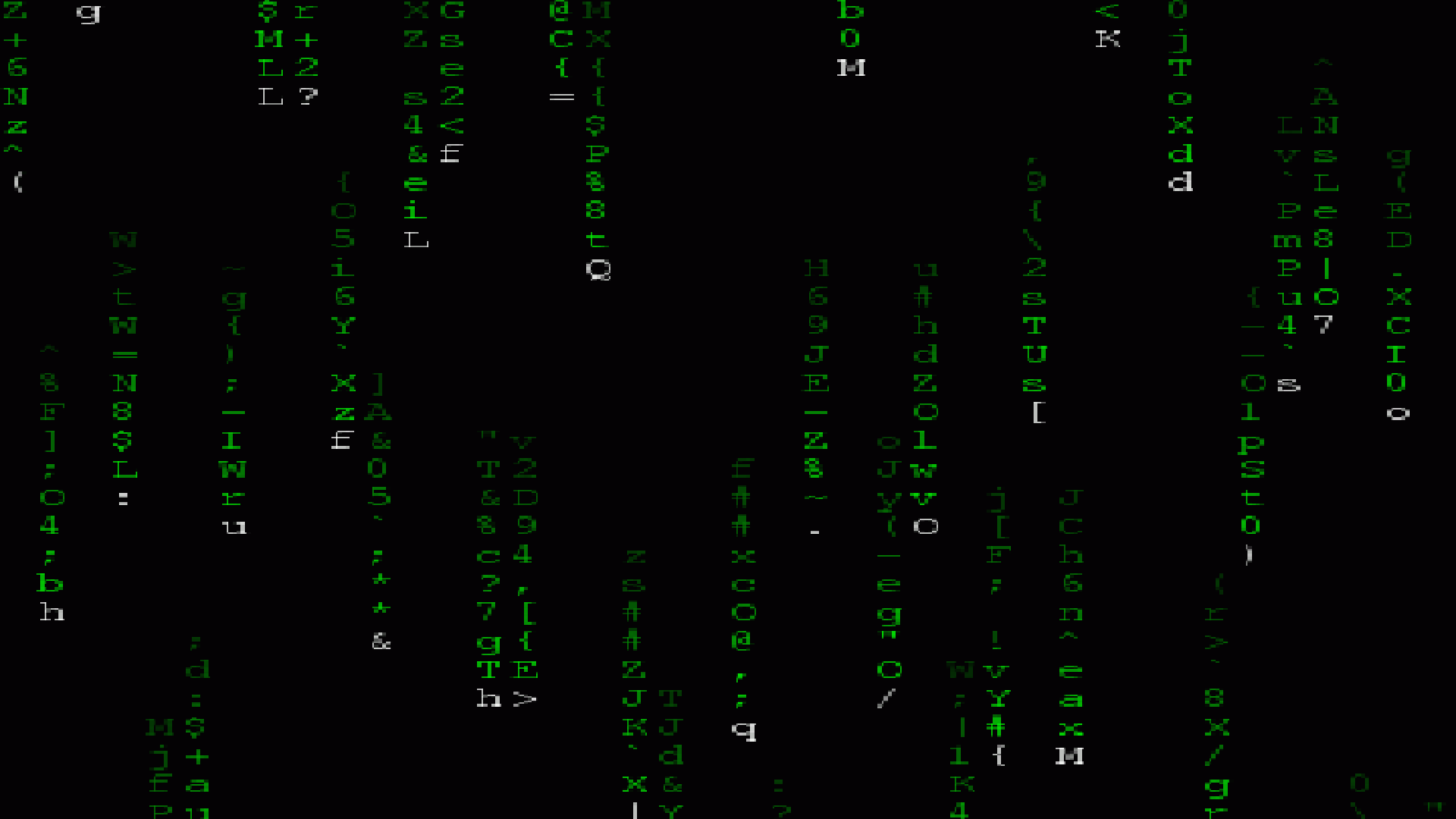 Hvala za vašo pozornost